Nashorn: JavaScriptfor the JVM
CON1888
Jim Laskey
Senior Development Manager
Java Language and Tools
September 29, 2014
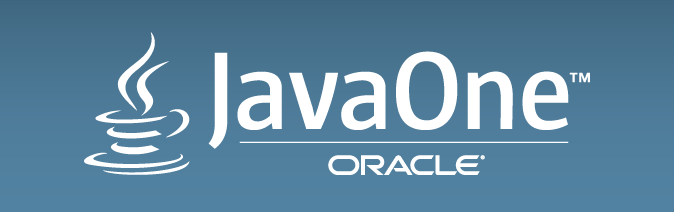 Copyright © 2014, Oracle and/or its affiliates. All rights reserved.
4
Nashorn Talks
Toward Native JavaScript Performance on the JVM [CON4679]
Monday, Sep 29, 4:00 PM - Hilton - Yosemite A
Nashorn: Meet the Team [BOF1890]
Monday, Sep 29, 7:00 PM - Moscone North - 131
Avatar Talks
JavaScript Across Tiers with Nashorn and Avatar.js [CON1815]
Tuesday, Sep 30, 5:30 PM - Hilton - Continental Ballroom 7/8/9
Project Avatar: More Than Just Node.js on the JVM—Java EE Written in JavaScript [CON4091]
Wednesday, Oct 1, 11:30 AM - Hilton - Golden Gate 4/5
Project Avatar: Server-Side JavaScript on the JVM [CON5675]
Wednesday, Oct 1, 3:00 PM - Hilton - Golden Gate 4/5
Nashorn JavaFX Talks
JavaFX Coding Playground (JavaFX-Based Live Editor Tool) [BOF2730]
Monday, Sep 29, 9:00 PM - Moscone South - 252
Productive JavaFX 8 [CON2265]
Tuesday, Sep 30, 4:00 PM - Hilton - Plaza A
Nashorn Enterprise Talks
Scalable JavaScript Applications with Project Nashorn [CON6423]
Monday, Sep 29, 4:00 PM - Parc 55 - Embarcadero
JavaScript in the Enterprise [CON1747]
Tuesday, Sep 30, 11:00 AM - Parc 55 - Mission
Using Java 8 to Process Government Open Data [BOF6697]
Tuesday, Sep 30, 8:00 PM - Hilton - Plaza B
Nashorn Enterprise Talks (Cont.)
Java SE 8 Features for Java EE 7 Developers [CON2148]
Wednesday, Oct 1, 10:00 AM - Parc 55 - Cyril Magnin II/III
Unorthodox Enterprise Practices [CON2301]
Wednesday, Oct 1, 10:00 AM - Parc 55 - Cyril Magnin I
Enterprise Nashorn [CON2266]
Thursday, Oct 2, 2:30 PM - Parc 55 - Cyril Magnin II/III
Typescript Talks
TypeScript for Java Developers: Coding JavaScript Without the Pain [TUT1853]
Tuesday, Sep 30, 8:30 AM - Hilton - Continental Ballroom 7/8/9
TypeScript for Java Developers [CON1861]
Wednesday, Oct 1, 11:30 AM - Hilton - Continental Ballroom 7/8/9
Contact
nashorn-dev@openjdk.java.net
#nashornjs #nashorn
@wickund @sundararajan_a @lagergren @asz @hannesw
Get Involved
Powered by Nashorn
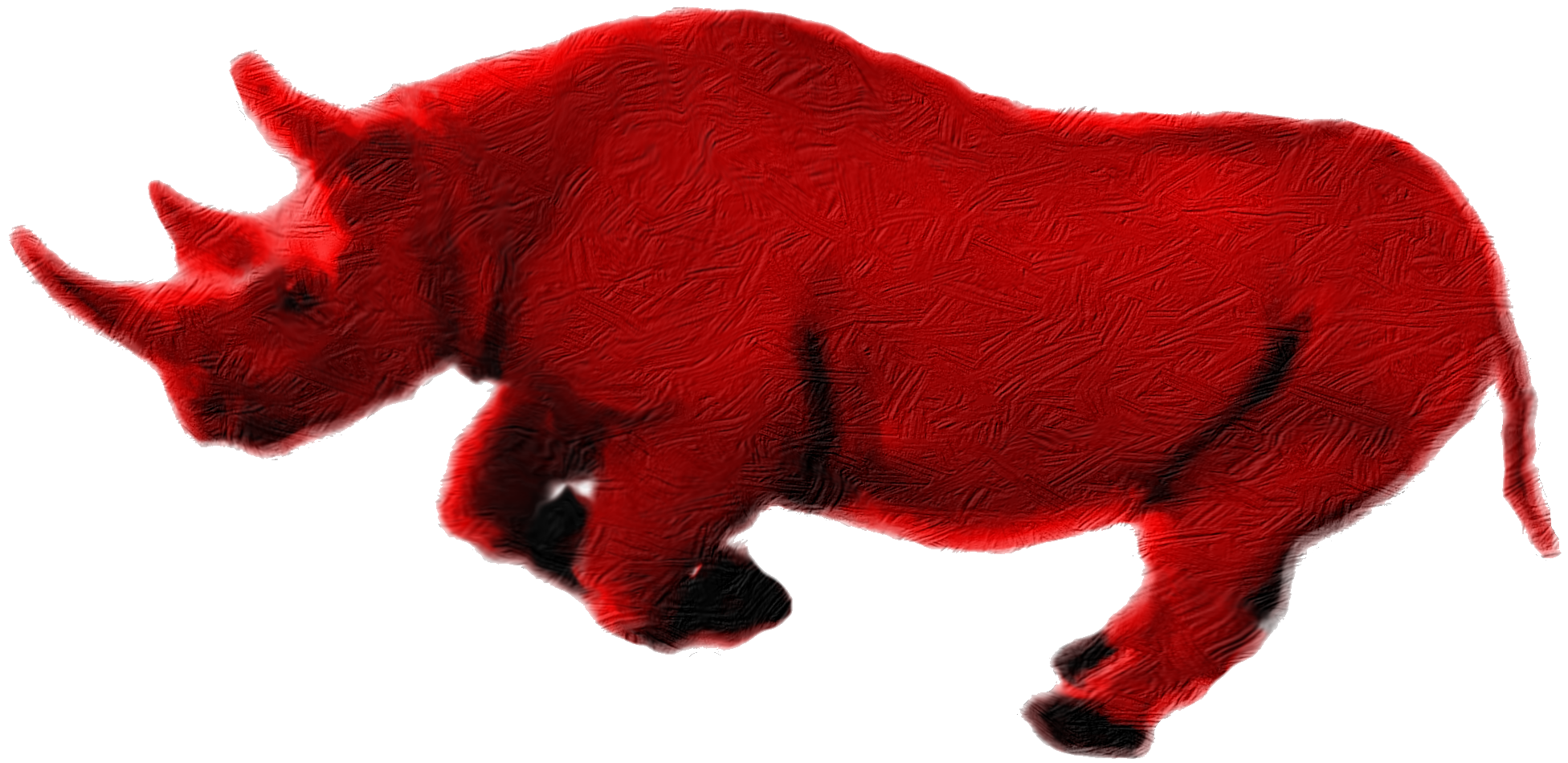 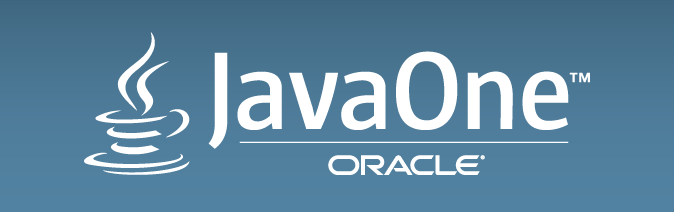 Program Agenda
Overview
Editing and Debugging
Features
Noteworthy
Performance
Demos
1
2
3
4
5
6
Program Agenda
Overview
Editing and Debugging
Features
Noteworthy
Performance
Demos
1
2
3
4
5
6
Nashorn JavaScript Engine
Background
Released with JDK 8 2014Q1
Nashorn is an implementation of ECMAScript 262 vers 5.1
Lightweight interface to Java using JSR-292 and Dynalink
Documentation
https://wiki.openjdk.java.net/display/Nashorn/Nashorn+Documentation
https://wiki.openjdk.java.net/display/Nashorn/Nashorn%3A+Articles%2C+Documents%2C+Slides+and+Videos
https://blogs.oracle.com/nashorn/
Using Nashorn
From Java
import javax.script.*;

public class Example {
    public static void main(String[] args) {
        ScriptEngineManager m = new ScriptEngineManager();
        ScriptEngine e = m.getEngineByName("nashorn");

        try {
            e.put("x", 10);
            e.put("y", 20);
            e.eval("var z = x + y;");
            System.out.println(((Number) e.get("z")).intValue());
        } catch (final ScriptException ex) {
            System.err.println(ex);
        }
    }
}
Using Nashorn
Directly
import jdk.nashorn.api.scripting.NashornScriptEngineFactory;
import jdk.nashorn.api.scripting.NashornScriptEngine;

…

NashornScriptEngineFactory factory = new NashornScriptEngineFactory();
NashornScriptEngine engine = factory.getScriptEngine();
Using Nashorn
From the Command Line
>> jjs -scripting
jjs> print("Hello World");
Hello World
jjs> var x = 10;
jjs> var y = 20;
jjs> var z = x + y;
jjs> print(z);
30
jjs> quit();
Using Nashorn
From a Script File
>> cat > test.js
var h = "Hello";
var w = "World";
print("${h} ${w}!");
<Ctrl-D>
>> jjs –scripting test.js
Hello World!
>>
Using Nashorn
From a Shabang Script
>> cat > jsfiles
#!/usr/bin/jjs -scripting
#
var files =`ls`.trimRight().split("\n");

files.forEach(function(file) {
    if (file.endsWith(".js")) {
        print(file);
    }
});
<Ctrl-D>
>> chmod a+x jsfiles
>> jsfiles
test1.js
test2.js
test3.js
>>
Program Agenda
Overview
Editing and Debugging
Features
Noteworthy
Performance
Demos
1
2
3
4
5
6
Debugging Demo
Program Agenda
Overview
Editing and Debugging
Features
Noteworthy
Performance
Demos
1
2
3
4
5
6
JavaScript + Java APIs
Java Classes and Types
Packages (Old School)
var ScriptEngine = Packages.javax.script.ScriptEngine;
var File = java.io.File;
Java Classes
var ScriptEngine = Java.type("javax.script.ScriptEngine");
var System = Java.type("java.lang.System");
var DoubleArray = Java.type("double[]");
JavaScript + Java APIs
Working With Java Classes (HashMap)
jjs> var HashMap = Java.type("java.util.HashMap");
jjs> var map = new HashMap();
jjs> map.put("a", 100); map.put("b", 200); map.put("c", 300);
null
jjs> map.get("b");
200
jjs> for each (var key in map.keySet()) print(key);
b
c
a
jjs> for each (var value in map.values()) print(value);
200
300
100
JavaScript + Java APIs
Working With Java Classes (HashMap Revised)
jjs> var HashMap = Java.type("java.util.HashMap");
jjs> var map = new HashMap();
jjs> map.a = 100; map.b = 200; map.c = 300;
null
jjs> map.b;
200
jjs> for (var key in map) print(key);
b
c
a
jjs> for each (var value in map) print(value);
200
300
100
JavaScript + Java APIs
Working With Java Arrays (Revised)
jjs> var IntArray = Java.type("int[]"); var a = new IntArray(10);
jjs> a[1] = 33;
33
jjs> a[1];
33
jjs> a[100];
java.lang.ArrayIndexOutOfBoundsException: Array index out of range: 100
jjs> print(a.length, a["length"]);
10 10
jjs> var b = Java.to([10, 20, 30], IntArray);
jjs> b[1]
20
jjs> for (var key in b) print(value); for each (var value in b) print(value);
0
1
2
10
20
30
JavaScript + Java APIs
Runnables and SAMs
jjs> var thread = new java.lang.Thread (function() print("Hello World!"));
jjs> thread.start();
null
jjs> thread.join();
Hello World!
null
JavaScript + Java APIs
Lambdas
list.parallelStream().
    filter(function(t) t.match(/^[A-Za-z]+$/)).
    map(function(t) t.toLowerCase()).
    collect(Collectors.groupingBy(function(t) t)).
    forEach(function(t) result.push(t));
JavaScript + Scripting
Argument Passing
#!/usr/bin/jjs -scripting
#
print(arguments.join(","));
print($ARG.join(","));


>> script.js – a b c
a,b,c
a,b,c
JavaScript + Scripting
Edit Strings (Templates)
var x = readLine("First number>> ");
var y = readLine("Second number>> ");
print("The sum of ${x} and ${y} is ${(x-0)+(y-0)}.");



First number>> 10
Second number>> 20
The sum of 10 and 20 is 30.
JavaScript + Scripting
Heredoc
var title = "Main Title", message = "This is a message.";
print(<<EOS);
<HTML>
    <HEAD>
        <TITLE>${title}</TITLE>
    </HEAD>
    <BODY>
        <P>${message}</P>
    </BODY>
</HTML>
EOS
JavaScript + Scripting
Environment Variables
jjs> $ENV.PWD
/Users/jlaskey
jjs> $ENV.USER
jlaskey
JavaScript + Scripting
System
jjs> `ls`
…
jjs> $EXEC("ls");
…
jjs> $EXEC("cat", "Feed this to the cat");
Feed this to the cat
jjs> print($OUT, $ERR, $EXIT);
Feed this to the cat  0
…
jjs> $ENV.PWD = "/";
jjs> `pwd`;
/
JavaScript + Scripting
Supporting Functions
exit(code); quit();

print(…); echo(…);

var line1 = readLine(); var line2 = readLine("prompt"); 

var text  = readFully("path");

var result1 = load("script path or URL");
…
load({ name: "myScript", script: "var z = x + y;"});
…
loadWithNewGlobal("script path or URL", args…);
Program Agenda
Overview
Editing and Debugging
Features
Noteworthy
Performance
1
2
3
4
5
Noteworthy
Passing Options from Java
import jdk.nashorn.api.scripting.NashornScriptEngineFactory;
import jdk.nashorn.api.scripting.NashornScriptEngine;

…

NashornScriptEngineFactory factory = new NashornScriptEngineFactory();
String[] options = new String[] { "—scripting" };
NashornScriptEngine engine = factory.getScriptEngine(options);
NoteworthyHiding Java classes
--no-java
ClassFilters (8u40)
Noteworthy
ClassFilter
import jdk.nashorn.api.scripting.ClassFilter;

static class MyFilter implements ClassFilter {
    @Override
    public boolean exposeToScripts(String classname) {
        return false;
    }
}

…

NashornScriptEngine engine = factory.getScriptEngine(new MyFilter());

try {
    engine.eval("Java.type('java.util.Vector')");
} catch (ex) {
    print("No access to Java Classes");
}
Noteworthyconst
--const-as-var
--language=es5|es6 (8u40)
let/const
NoteworthyCode Persistence
--persistent-code-cache (8u40)
--class-cache-size=50 (8u40)
Program Agenda
Overview
Editing and Debugging
Features
Noteworthy
Performance
Demos
1
2
3
4
5
6
PerformanceOptimizations
Lazy compilation
Optimistic typing
Improved invoke dynamic performance
Primitive type specializations
Arrays
Strings
Math intrinsics
General runtime improvements
PerformanceOptimistic Typing
Toward Native JavaScript Performance on the JVM [CON4679]
Marcus Lagergren
Monday, Sep 29, 4:00 PM - 5:00 PM - Hilton - Yosemite A
Program Agenda
Overview
Editing and Debugging
Features
Noteworthy
Performance
Demos
1
2
3
4
5
6
CKEditor Demo
Rich text/html editor written in JavaScript
http://ckeditor.com
CKEditor Demo
Looks like JavaScript - JSAdapter
var adapter = {
     __get__    : function (name) { ... }
     __has__    : function (name) { ... }
     __put__    : function (name, value) {...}
     __call__   : function (name, args...) {...}
     __new__    : function (args...) {...}
     __delete__ : function (name) { ... }
     __getIds__ : function () { ... }
 };
CKEditor Demo
Looks like JavaScript – JSAdapter call
__call__ : function (name) {
            if (name == "unwrap") {
                return jsobject;
            }

            var args = Array.prototype.slice.call(arguments);
            args.shift();
            args = Java.to(args, ObjectArray);
            wrapArgs(args);

            return jsobject.call(name, args);
        },
CKEditor Demo
Looks like JavaScript – JSAdapter get
__get__ : function (key) {
            var value = typeof key == "number" ?
                  jsobject.getSlot(key) : jsobject.getMember(key);

            return wrap(value);
        },
CKEditor Demo
Looks like JavaScript - JSAdapter
$STAGE.title = "Loading...";
var wvh = new WebViewHelper(new WebView(), function(wvh) {
    var document = wvh.document;
    var window = wvh.window;

    $STAGE.title = String(document.title);
    window.present = function(window) {
        var CKEDITOR = window.CKEDITOR;
        var mainEditor = CKEDITOR.instances.MainEditor;
        var text = mainEditor.getData();
        mainEditor.setData("");
        present(text);
    };
});
CKEditor Demo
Motion Graphic Typeface Demo
Chrome Experiments
codepen.io/ara_node/pen/nuJCG
What does it take to convert?
Very little
Motion Graphic Typeface Demo
setInterval/setTimeout
var TIMER = new Timer("setInterval", true);

function setInterval(func, milliseconds) {
	TIMER.schedule(function() Platform.runLater(func), milliseconds, milliseconds);
}

function setTimeout(func, milliseconds) {
	var timer = new Timer("setTimeout", true);
	TIMER.schedule(function() Platform.runLater(func), milliseconds);
}
Motion Graphic Typeface Demo
setInterval - except for animation
var Animator = Java.extend(AnimationTimer, {
    handle: function(now) {
        if (vibrateCV.execution() > 0.8) {
            vibrateFlag = true;
        } else {
            vibrateFlag = false;
        };

        updateAndDraw();
    }
});
Motion Graphic Typeface Demo
Color
ctx.stroke = "rgba(255,255,255,0.15)";

    becomes

ctx.stroke = Color.valueOf("rgba(255,255,255,0.15)");

    or

ctx.stroke = Color.rgb(255,255,255,0.15),
Motion Graphic Typeface Demo
Protocols
A: "data:image/png;base64,iVBORw0K...
    B: "data:image/png;base64,iVBORw0K...
    C: "data:image/png;base64,iVBORw0K...
    D: "data:image/png;base64,iVBORw0K...
    E: "data:image/png;base64,iVBORw0K...
...
Motion Graphic Typeface Demo
Buffered images (html)
var charsLength = 0, charCounter = 0, bufferImages = {}, bufferCanvases = {};
for (var i in chars) {
    charsLength++;
    bufferImages[i] = new Image();
    bufferImages[i].src = chars[i];
    bufferImages[i].onload = function() {
        charCounter++;
        if (charCounter === charsLength) {
            bufferDraw();
        };
    };
};
var bufferDraw = function() {
    for (var i in chars) {
        var canvas = document.createElement("canvas");
        canvas.id = i;
        document.getElementById("buffer").appendChild(canvas);
        document.getElementById(i).getContext("2d").drawImage(
            bufferImages[i], 0, 0, 100, 100);
    };
    start();
};
Motion Graphic Typeface Demo
Buffered images (Nashorn/FX)
var charImages = [];
var charPixelReaders = [];
CHARS.forEach(function(name) {
    var image = new Image("file:./pngs/${name}.png", false);
    var reader = image.getPixelReader();
    charImages[name] = image;
    charPixelReaders[name] = reader;
});
Motion Graphic Typeface Demo
60